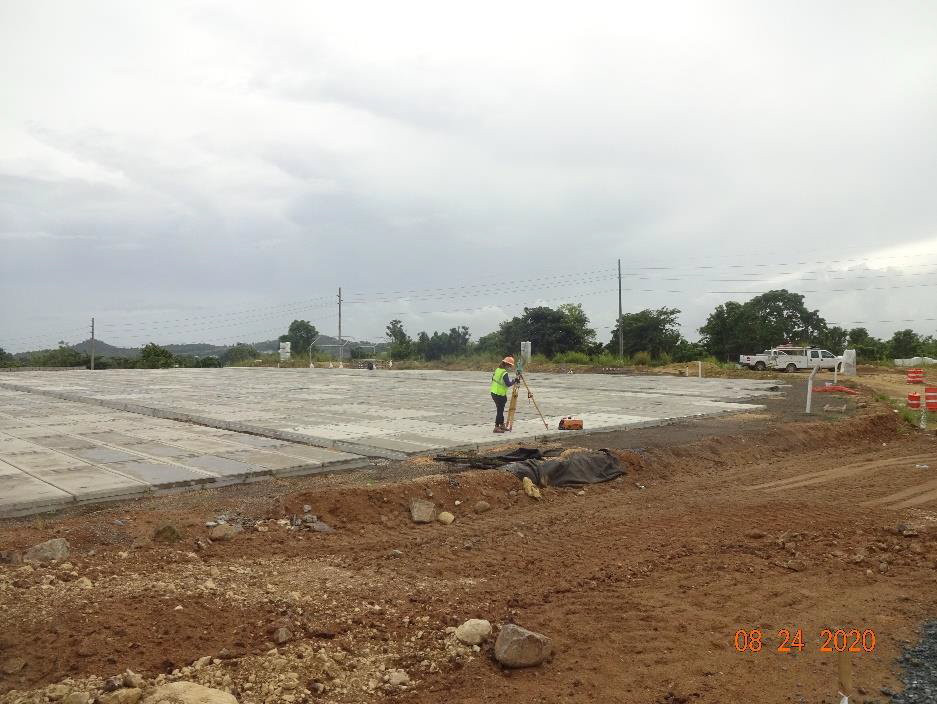 New Veterans Administration National Cemetery
March 2020 - Project field inspection for the New Veterans Administration National Cemetery in Morovis, Puerto Rico.